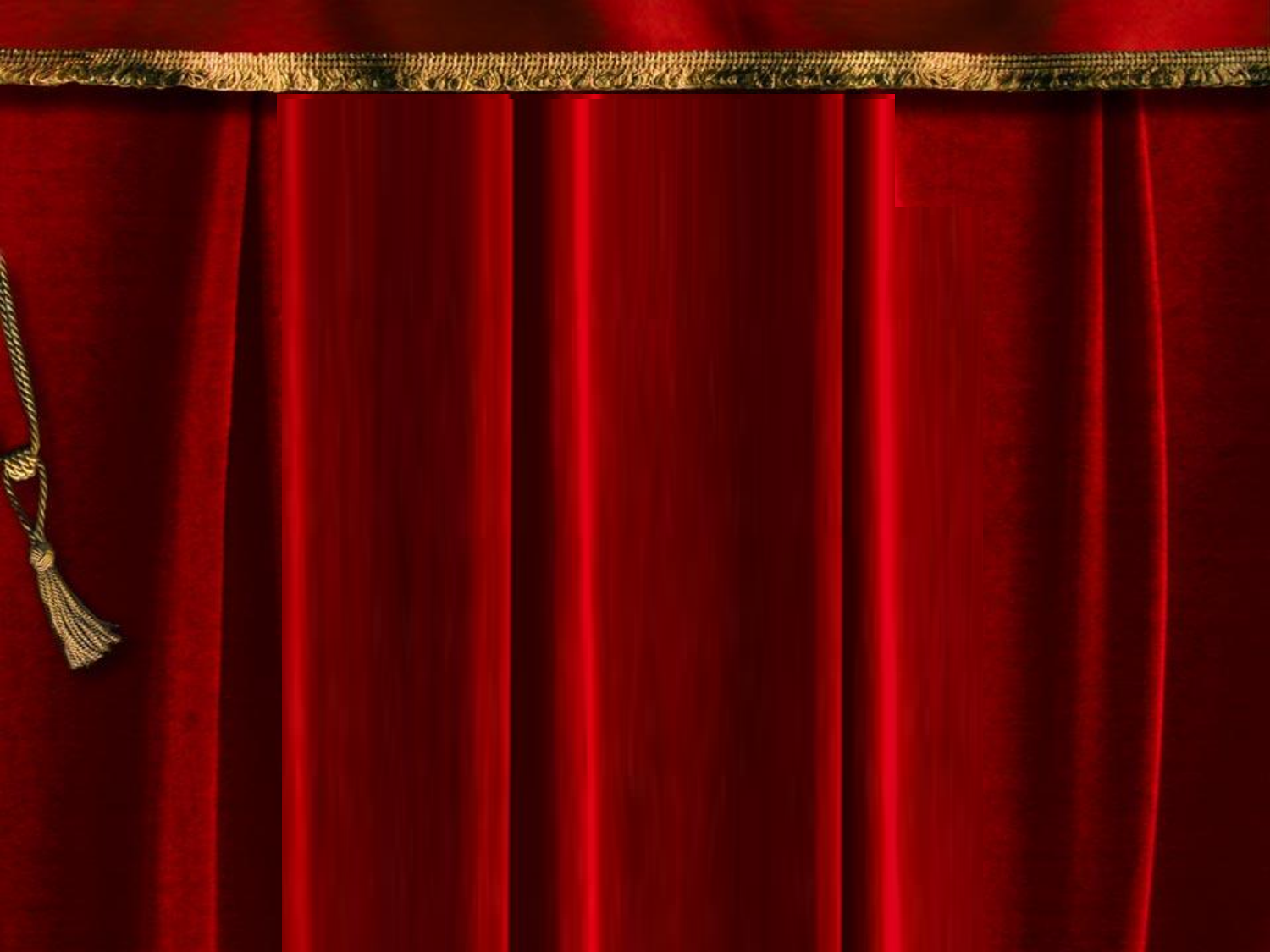 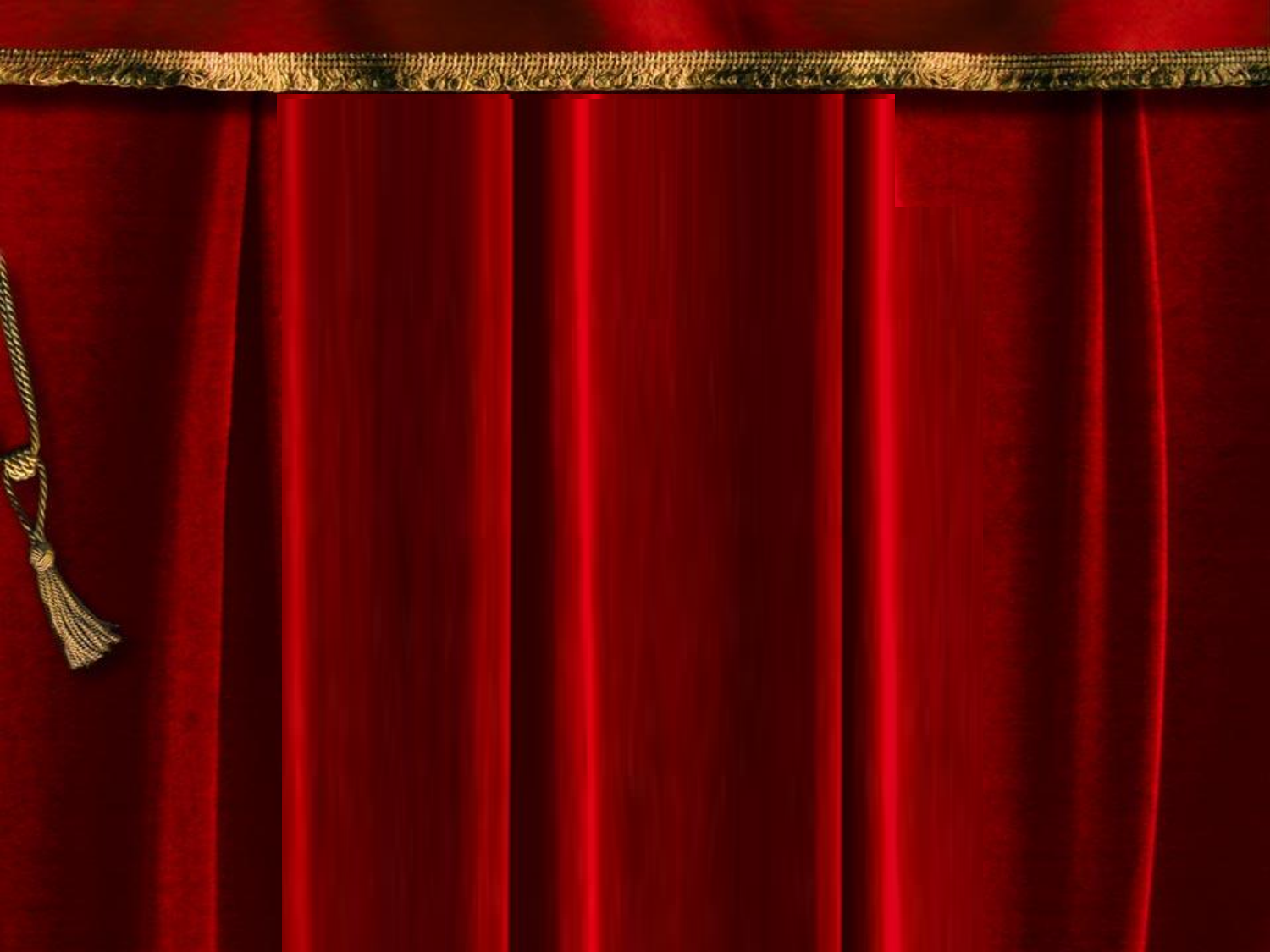 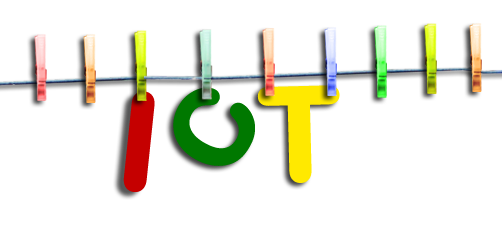 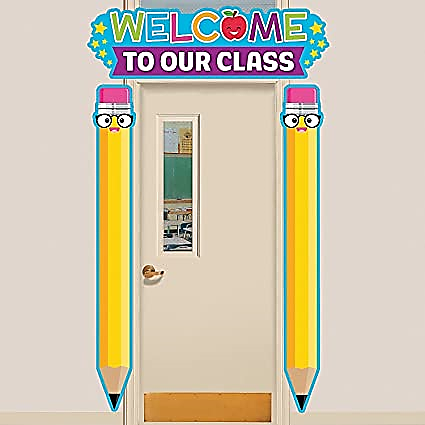 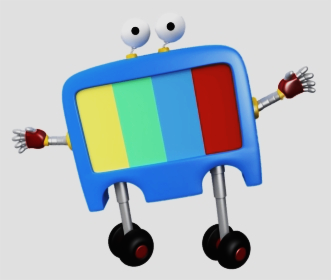 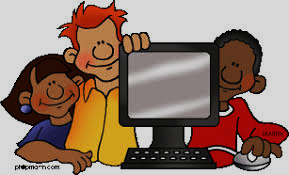 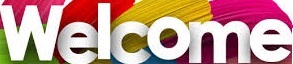 To classroom
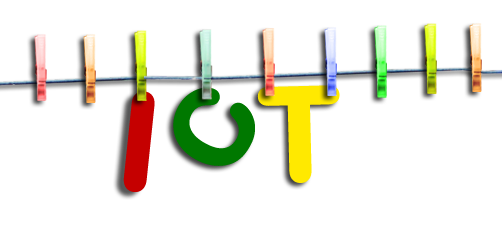 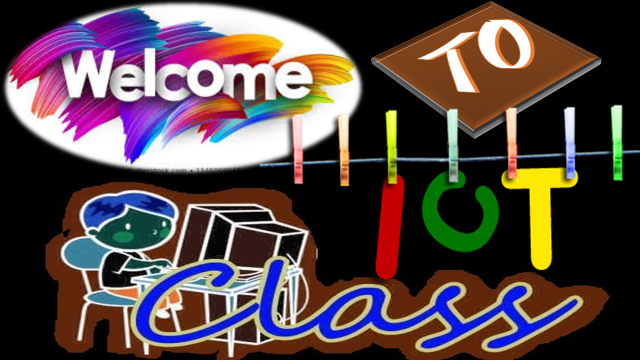 K B High School Online Education
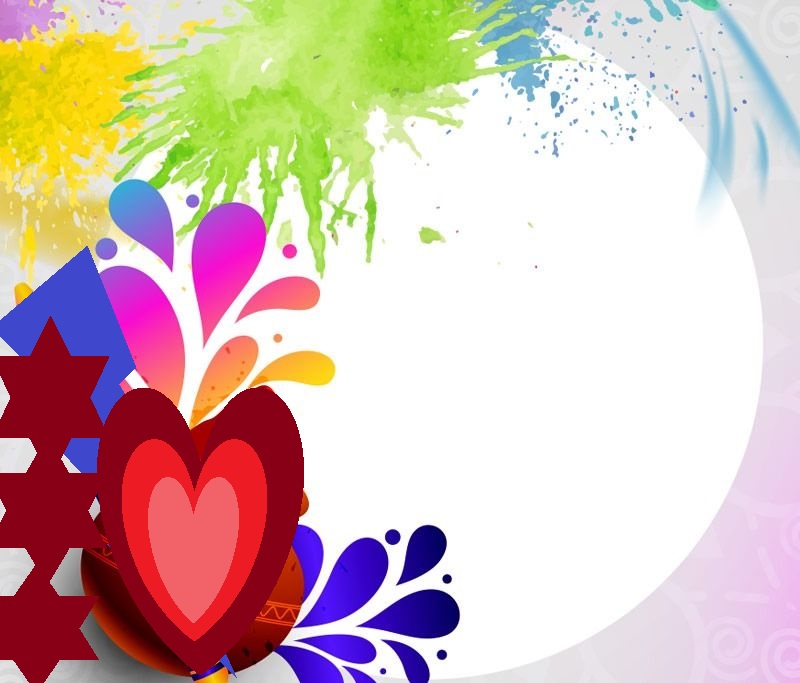 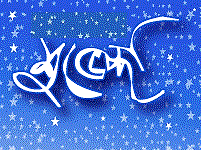 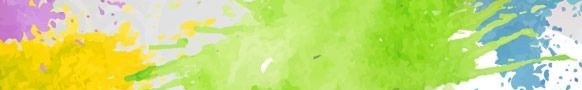 কৃষি বিশ্ববিদ্যালয় হাই স্কুল
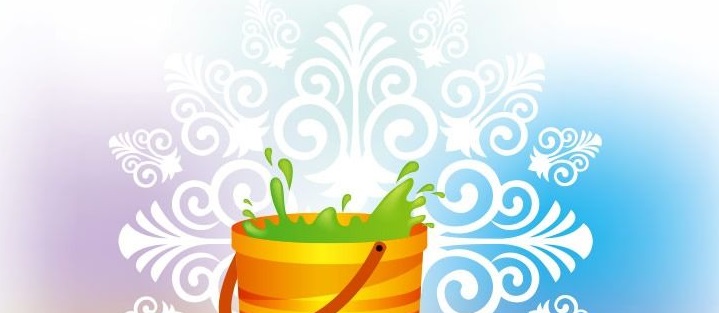 শিক্ষক পরিচিতি
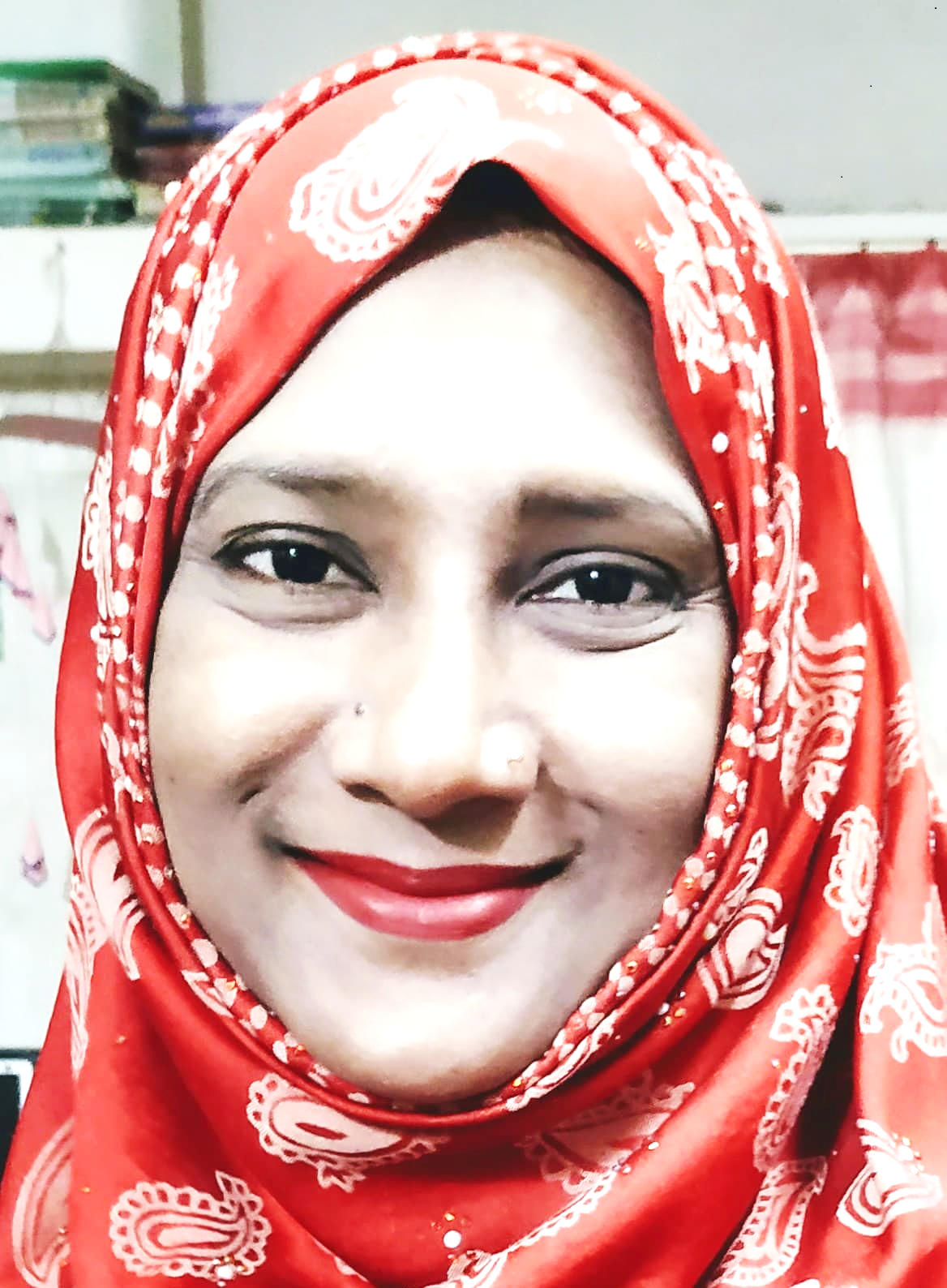 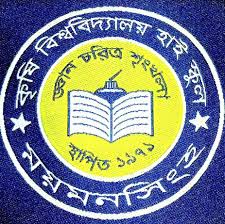 সাবেকুন নাহার
                   সহকারী শিক্ষক
কৃষি বিশ্ববিদ্যালয় হাই স্কুল            
                         ময়মনসিংহ।
সাবেকুন নাহার
                   সহকারী শিক্ষক
কৃষি বিশ্ববিদ্যালয় হাই স্কুল            
                         ময়মনসিংহ।
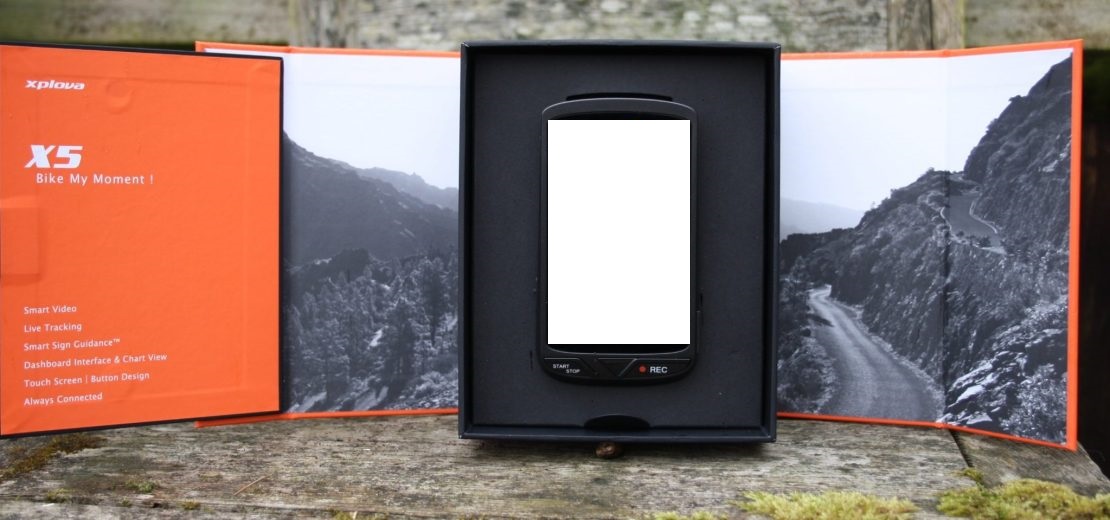 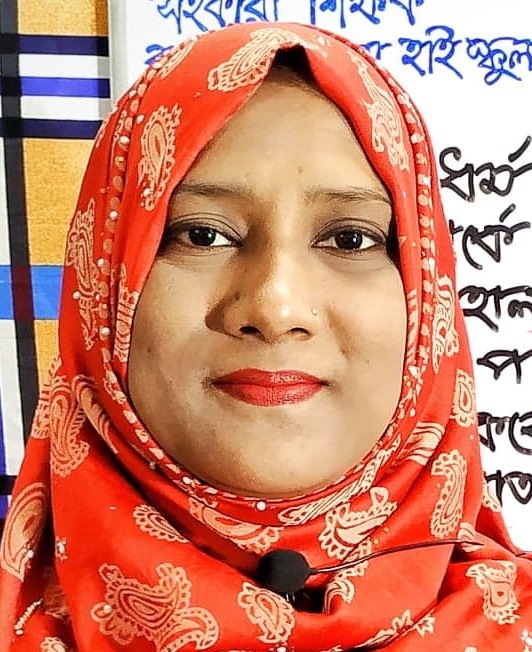 প
রিচিতি
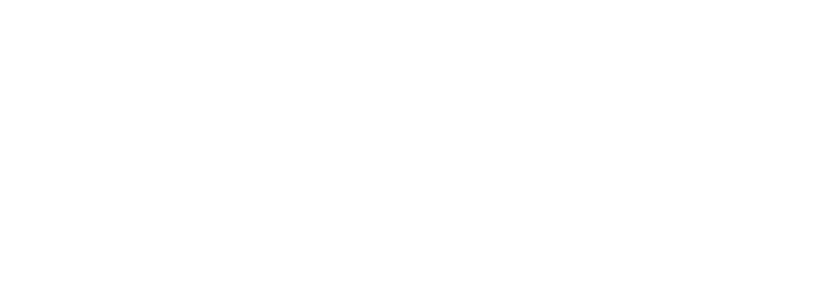 সাবেকুন নাহার
কৃষি বিশ্ববিদ্যালয় হাই স্কুল
সহকারী শিক্ষক
সহকারী শিক্ষক
সহকারী শিক্ষক
সহকারী শিক্ষক
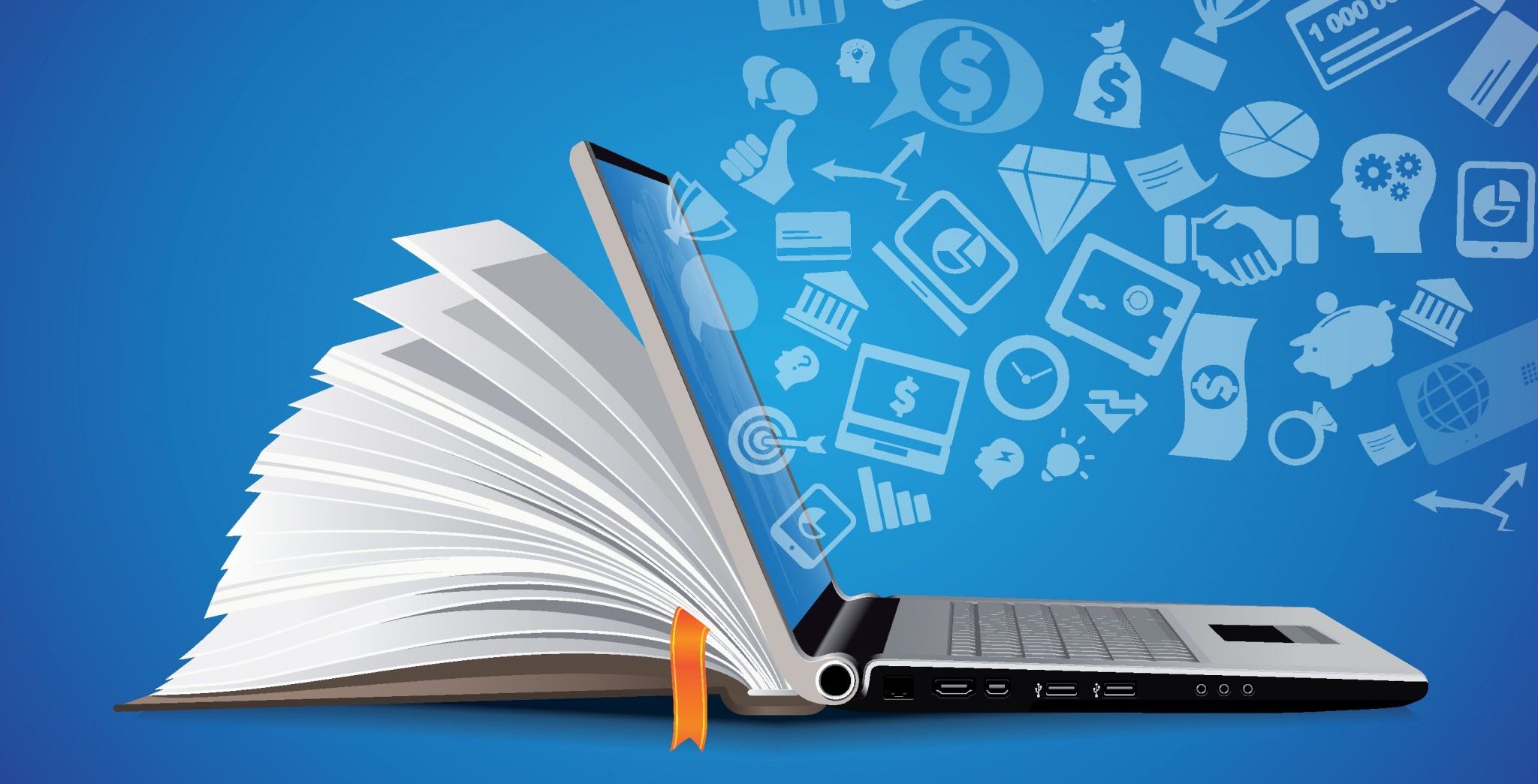 ২৬/০৮/২০২০
আজকের বিষয়
শ্রেণিঃ অষ্টম
তথ্য ও যোগাযোগ প্রযুক্তি
তথ্য ও যোগাযোগ প্রযুক্তি
চতূর্থ অধ্যায়
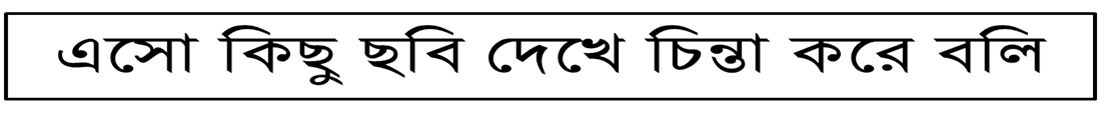 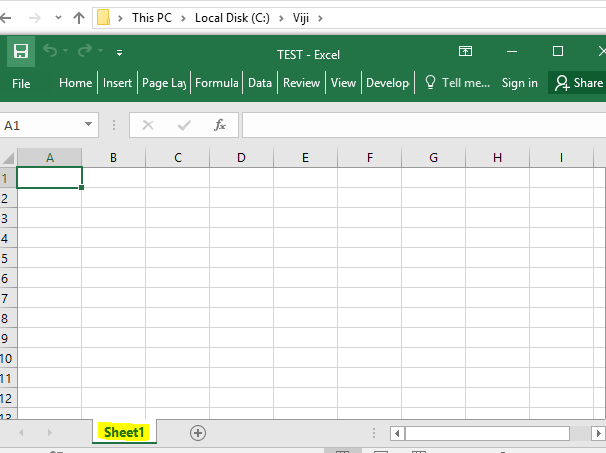 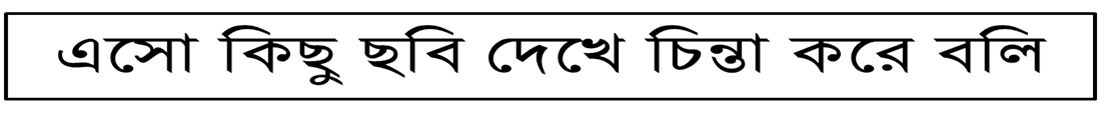 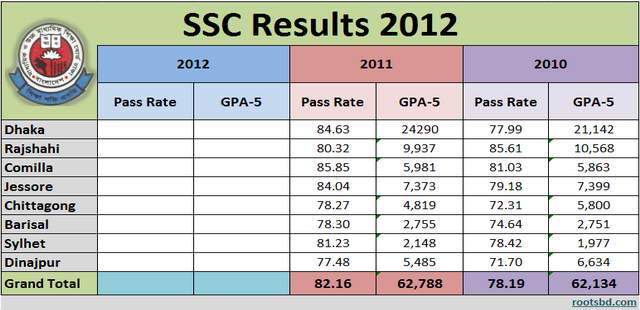 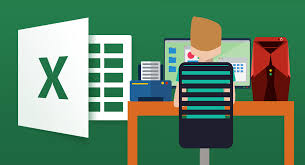 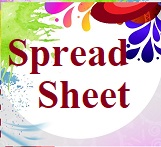 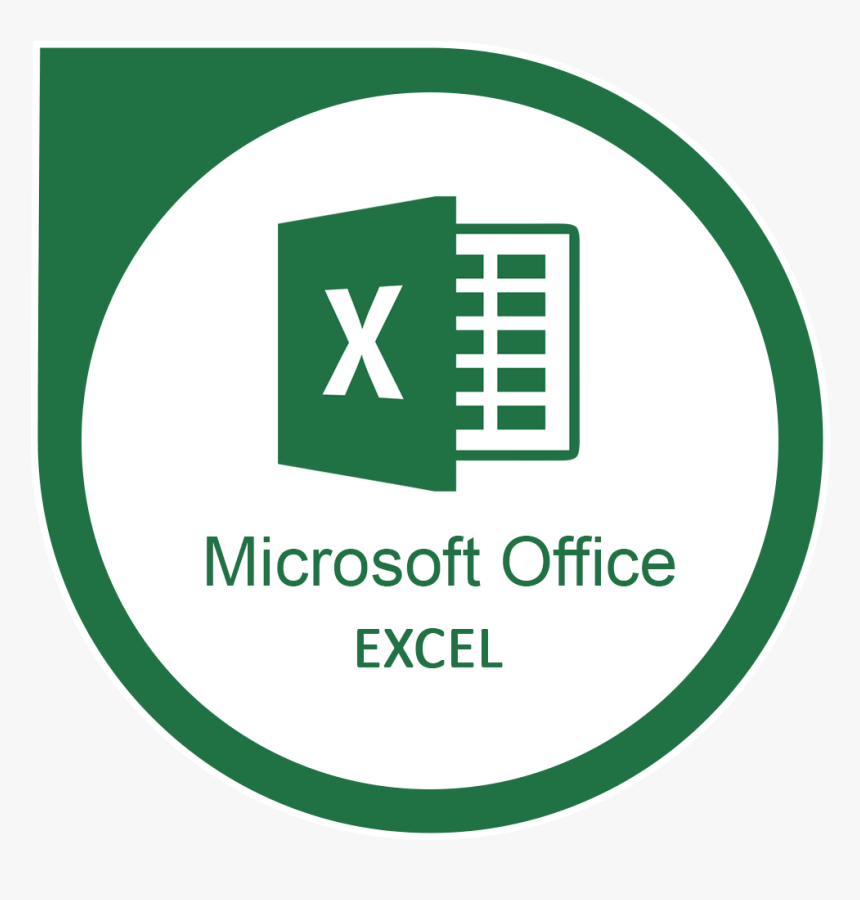 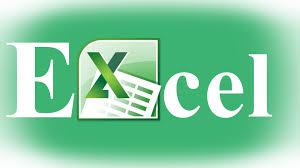 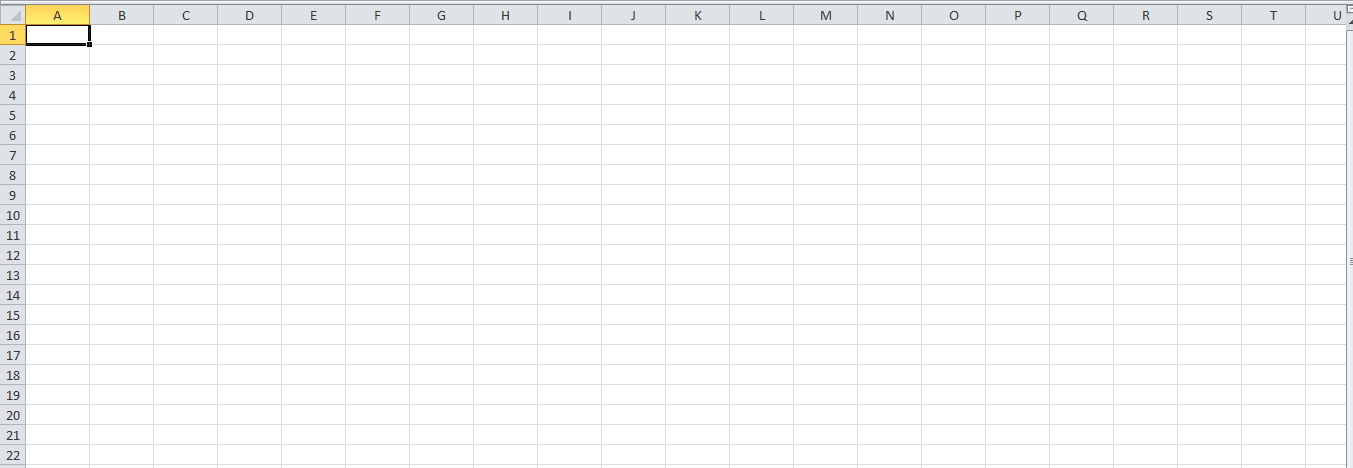 শিখনফল
শিখনফল
এই পাঠ শেষে শিক্ষার্থীরাঃ-
স্প্রেডশিট সফটওয়্যার কী তা জানতে পারবে।
স্প্রেডশিট সফটওয়্যার ব্যবহারের ক্ষেত্র চিহ্নিত করতে পারবে।
স্প্রেডশিট সফটওয়্যার ব্যবহারের কৌশল বর্ণনা করতে পারবে।
এক্সেল খোলার পদ্ধতি
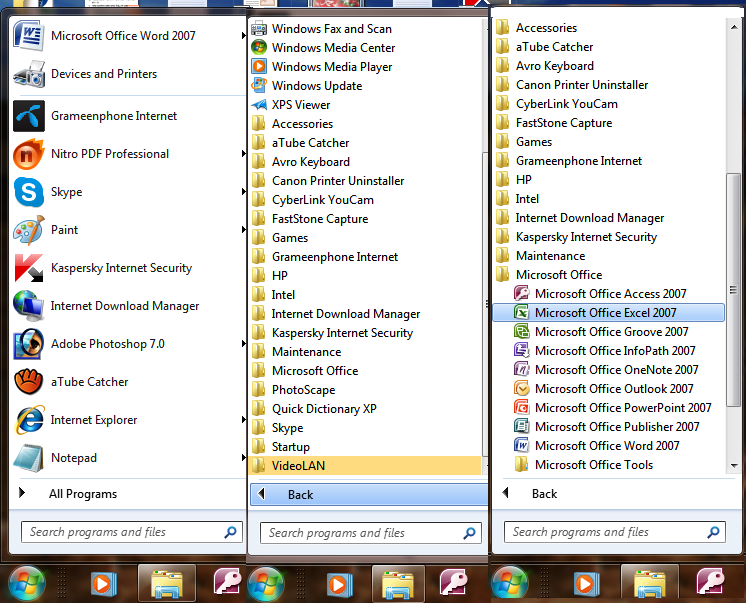 MS Excel-2007/2010/2016
Start Button
All Programs/Apps
Click
MS Office
অথবা
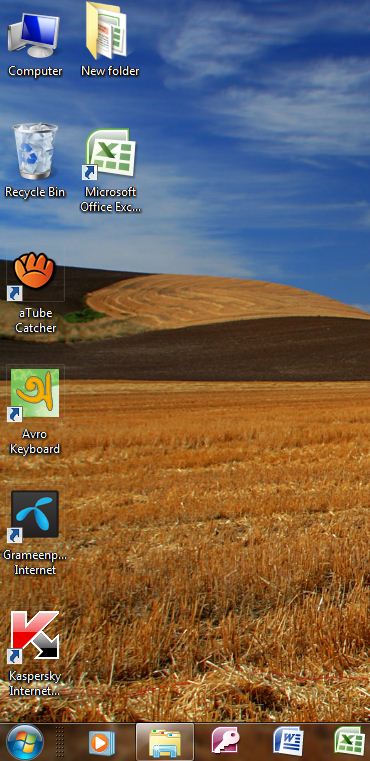 কম্পিউটারের ডেস্কটপে স্প্রেডসিট প্রোগ্রামের আইকনে ডাবল ক্লিক করে।
নতুন ওয়ার্কশিট খোলার পদ্ধতিঃ
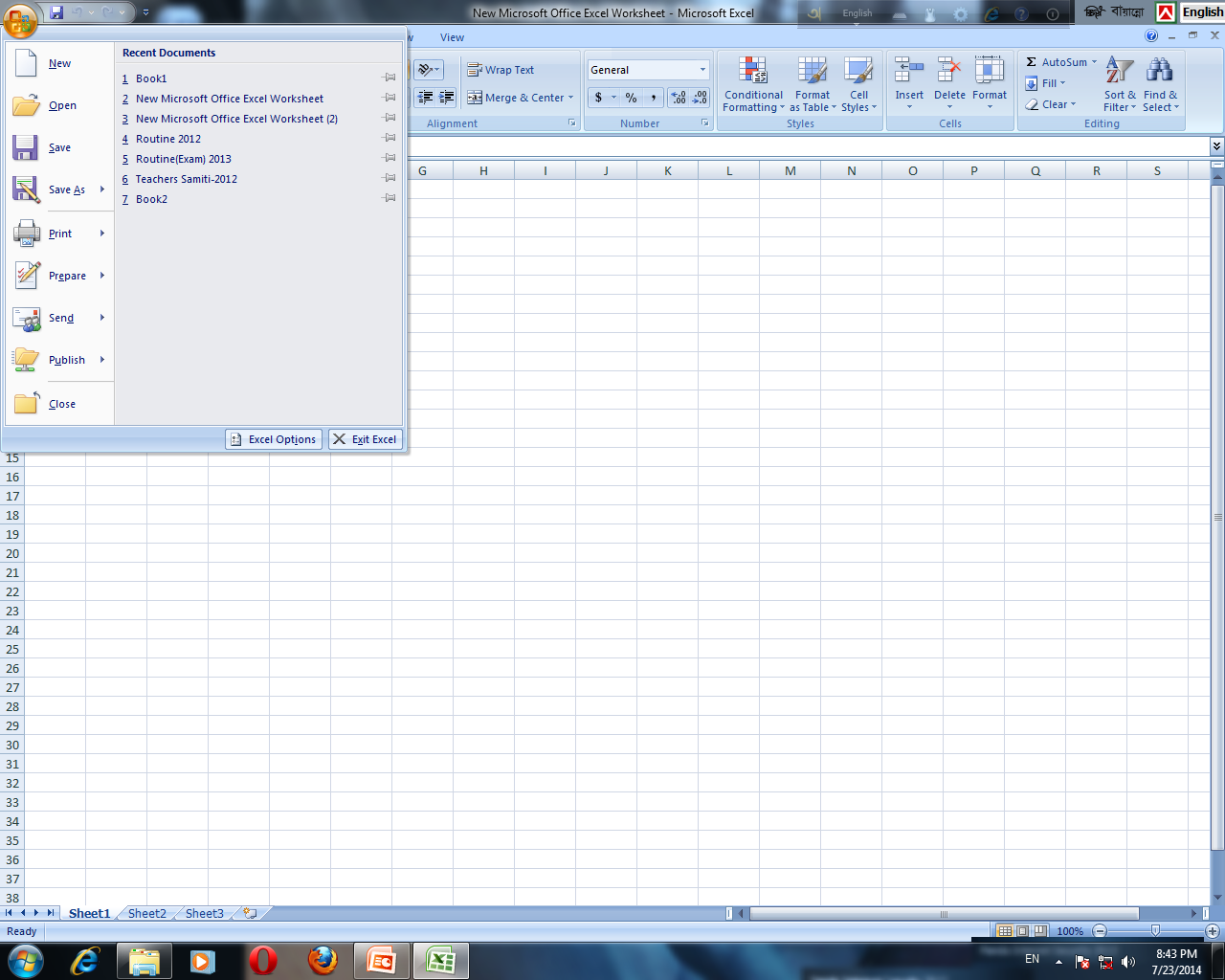 ১। অফিস বাটন ক্লিক করতে হবে। 
২। নিঊ বাটন ক্লিক করতে হবে।
কী বোর্ড কমান্ড > Ctrl+n
টাইটেল বার
এক্সেল উইনডোর একবারে উপরে ওয়ার্কবুকের শিরোনাম লেখা থাকে।
Book1 - Microsoft Excel
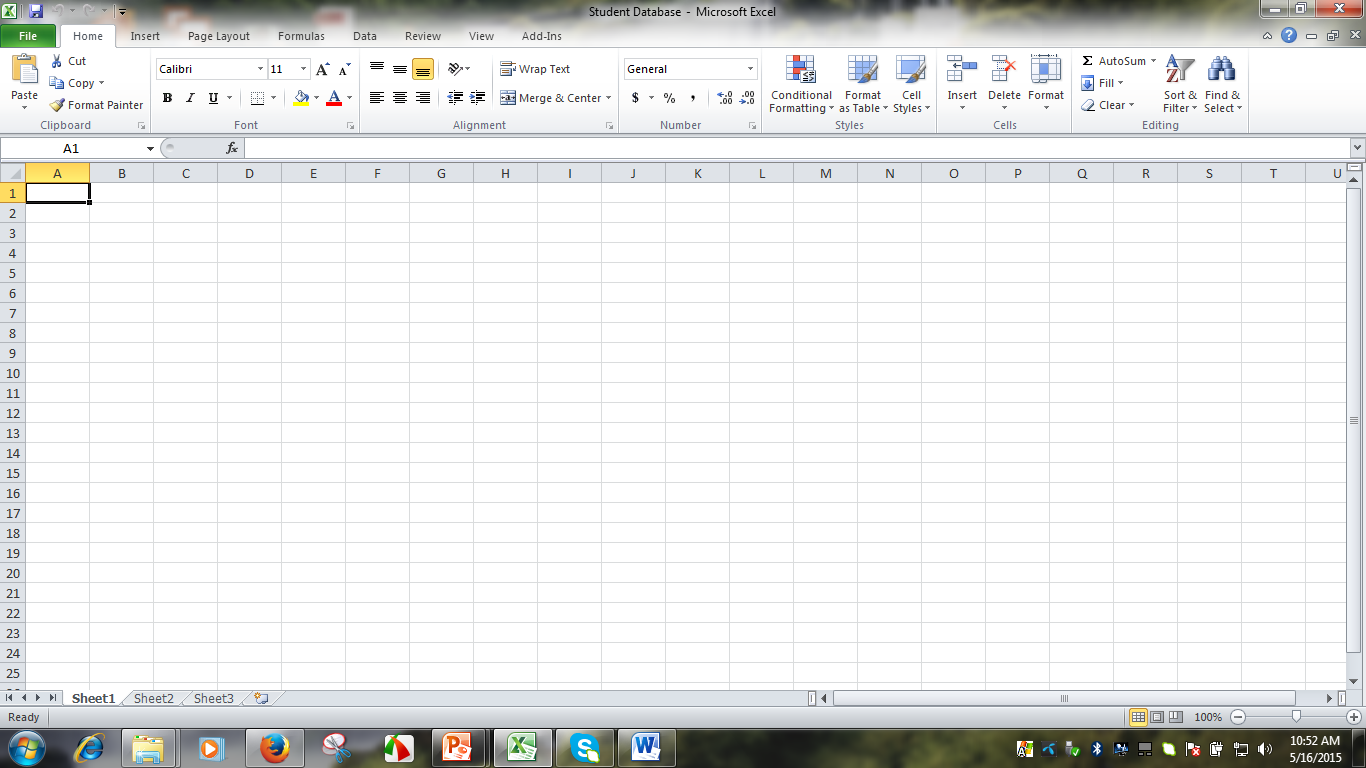 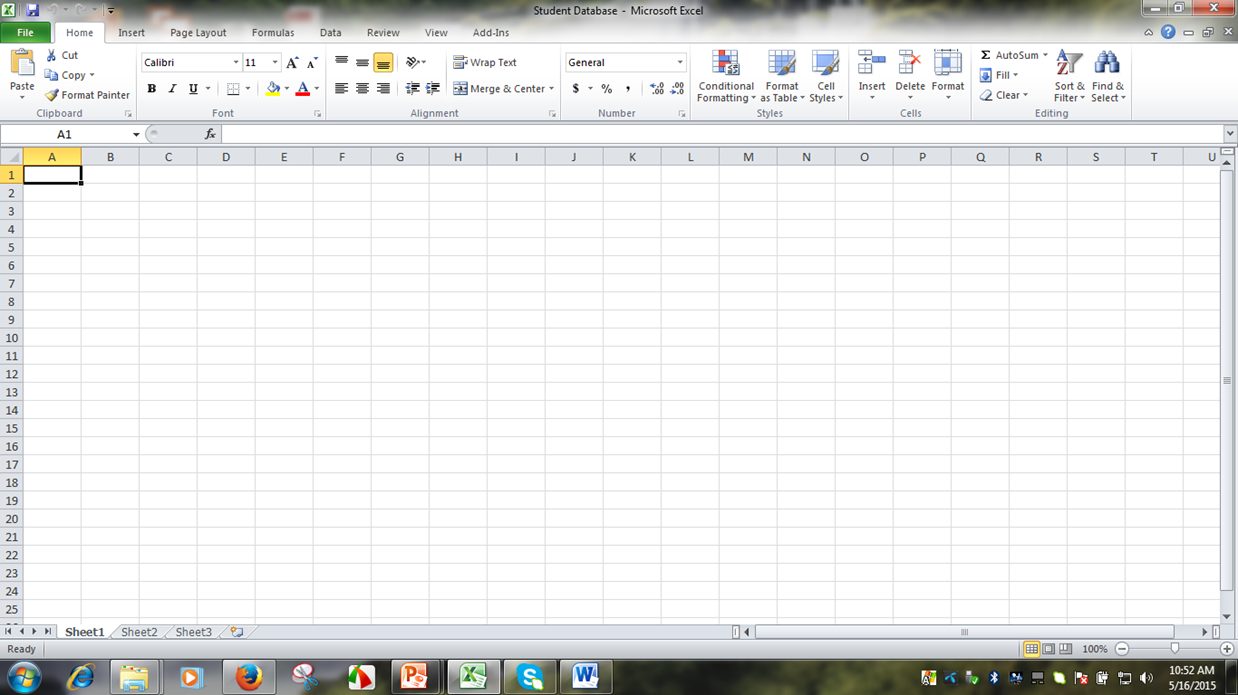 অফিস বাটন
এক্সেল উইন্ডোর একবারে উপরের বাম কোনার দিকে বাটনটি হল অফিস বাটন।
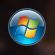 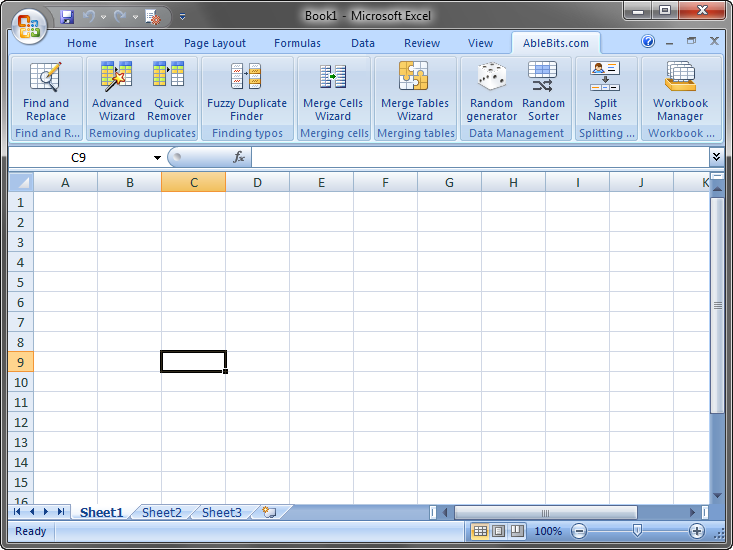 অফিস বাটনের মেনুসমূহ
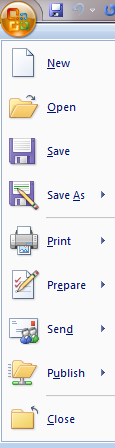 ১ম বার ফাইল সংরক্ষণ করার জন্য
নতুন বুকশীট আনার জন্য
ডকুমেন্টটি অন্য নামে বা অন্য স্থানে সংরক্ষণের জন্য
সেভ করা ফাইল খোলা জন্য
ডাটা অন্যস্থানের পাঠানোর জন্য
ডাটা প্রিন্ট করার জন্য
ডাটা বিভ্ন্নি মাধ্যমে প্রকাশ করার জন্য
ফইল গুটিয়ে ফেলা।
কুইক অ্যাকসেস টুলবার
অফিস বাটনের পাশে কুইক অ্যাকসেস টুলবারের অবস্থান। সচরাচর যে বাটনগুলো বেশি ব্যবহৃত হয়, সেগুলো এখানে থাকে।
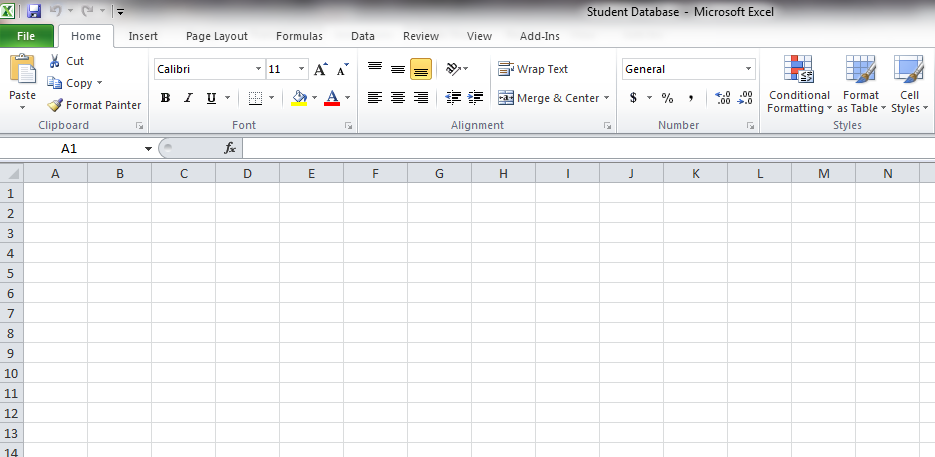 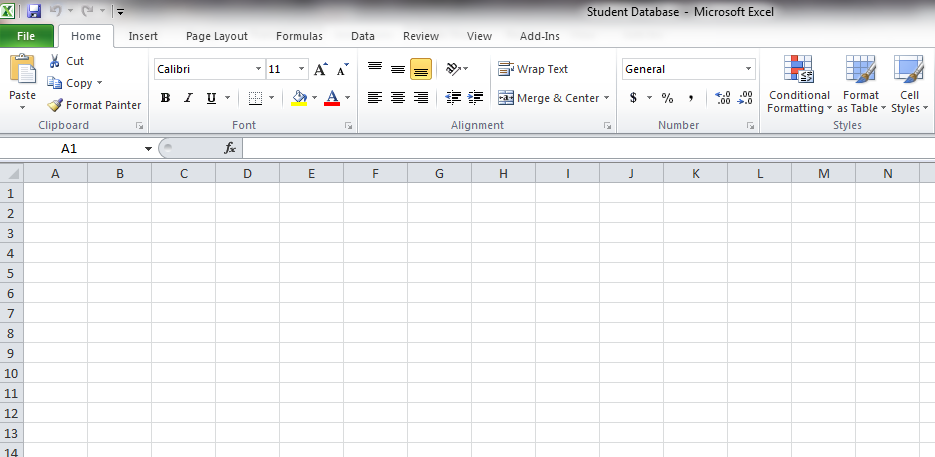 রিবন
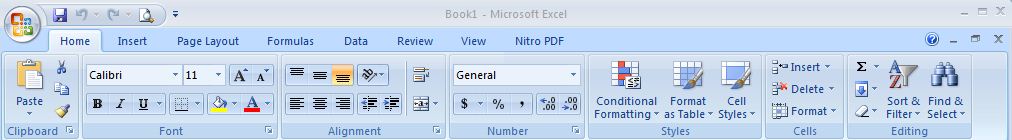 চিত্রভিত্তিক কমান্ড (আইকন)
মেনু ট্যাব
মেনু ট্যাবের আওতায় বিভিন্ন গ্রুপ ট্যাব
মাইক্রোসফট এক্সেলে বিভিন্ন কমান্ডকে গুচ্ছাকারে সাজানো হয়েছে। এগুলোকে রিবন বলে।
সেল অবস্থান ও সেলের বিষয়বস্তু দেখানোর বার বা ফর্মুলা বার
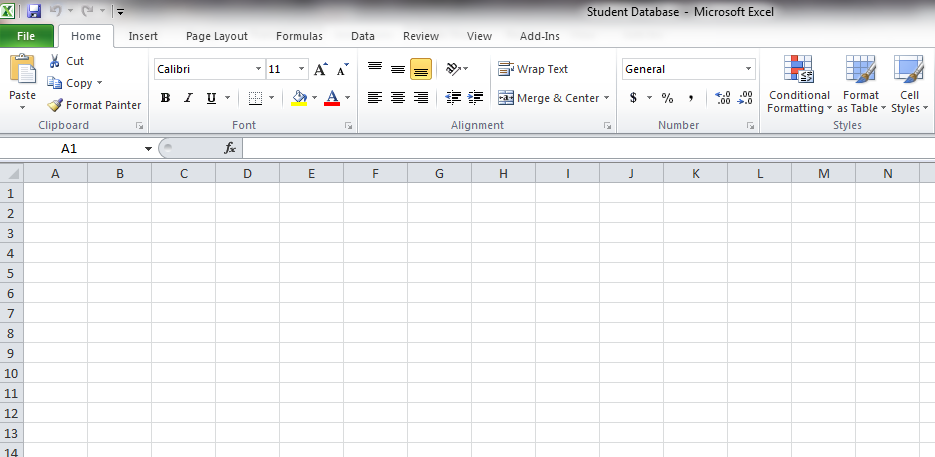 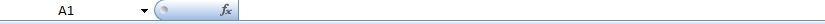 ফর্মেটিং টুলবারের নীচে লম্বা দু’টি অংশে বিভক্ত বারটিকে ফর্মুলা বার
স্ট্যাটাস বার
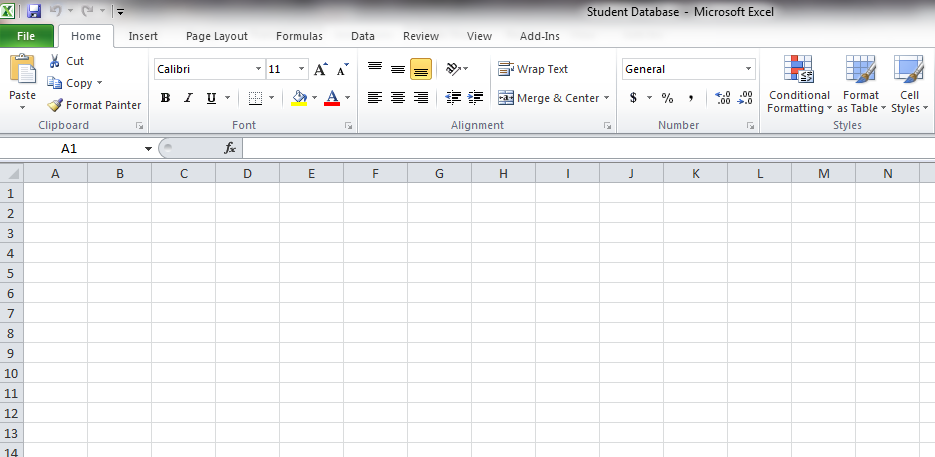 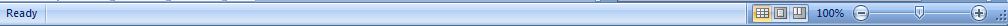 ওয়ার্কবুক উইন্ডোর সর্বনিম্নে টাস্ক বারের উপরের বারকে স্ট্যাটাস বার বলা হয়। এতে ডকুমেন্টের  স্ট্যাটাস  বা অবস্থা (অন অথবা অফ) প্রদর্শিত হয়।
শিট ট্যাব
ওয়ার্কবুক উইন্ডোর নীচে বামদিকে শীট ট্যাব। একটি ওয়ার্কবুকে সাধারণত: তিনটি ওয়ার্কশীট থাকে। যেমন : Sheet 1
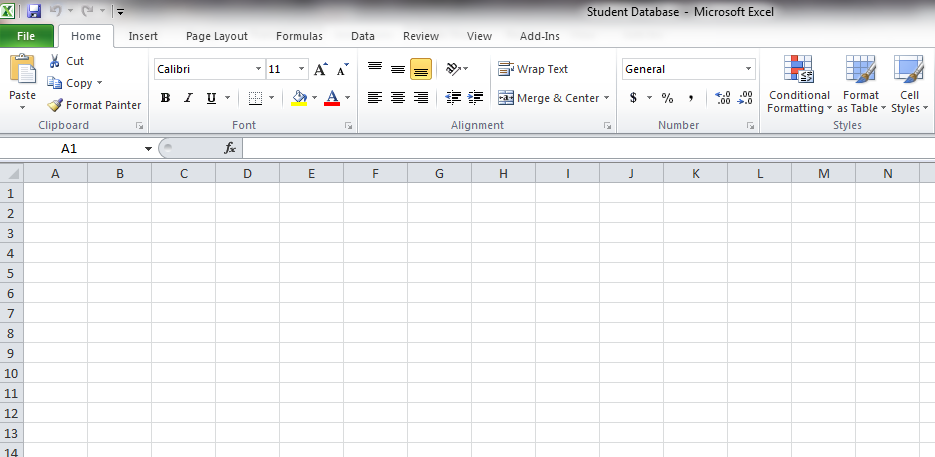 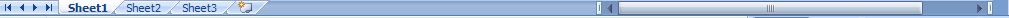 New File তৈরী করার নিয়ম
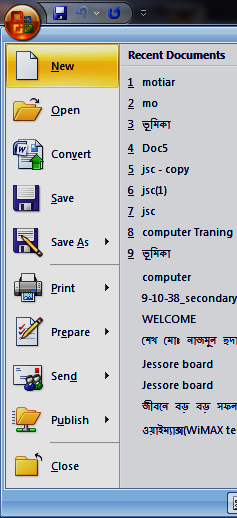 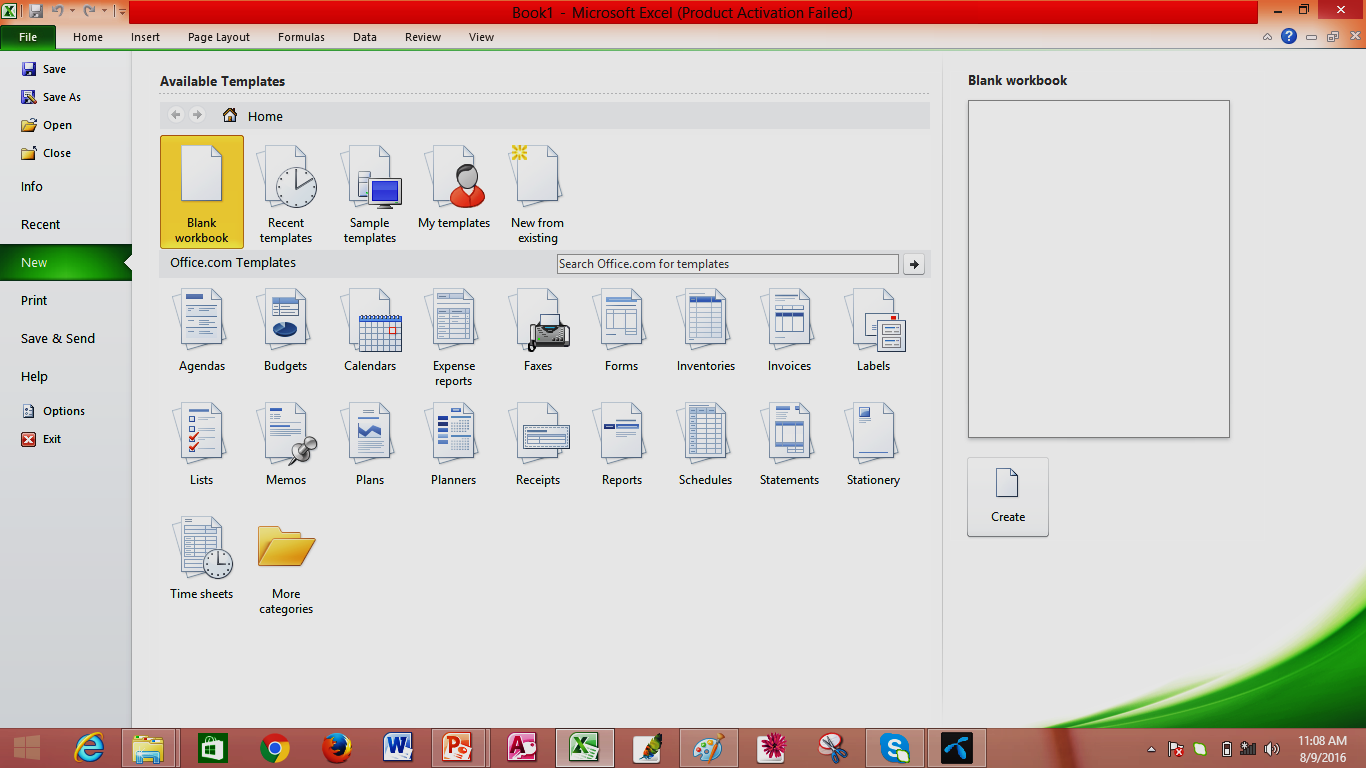 1. Office Button
2. New
3. Blank Workbook
4. Create
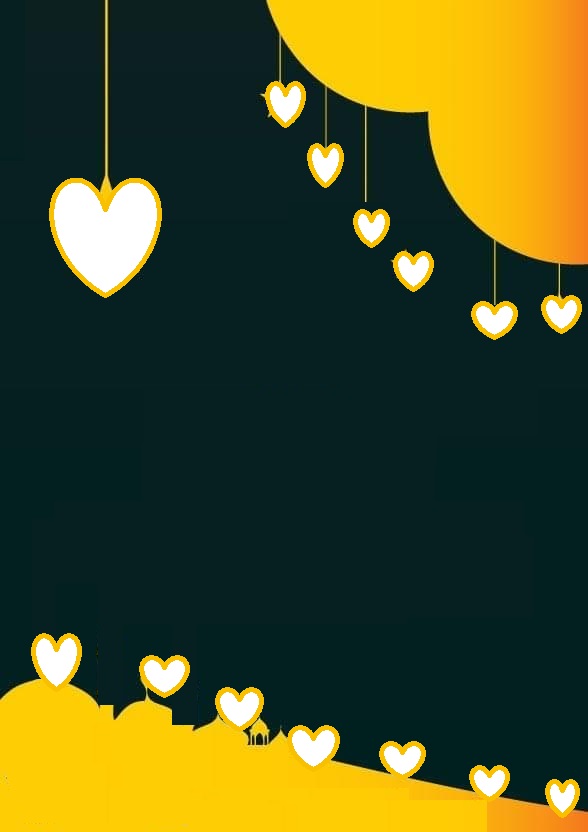 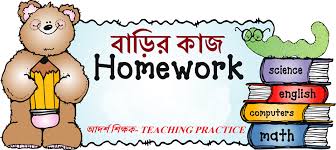 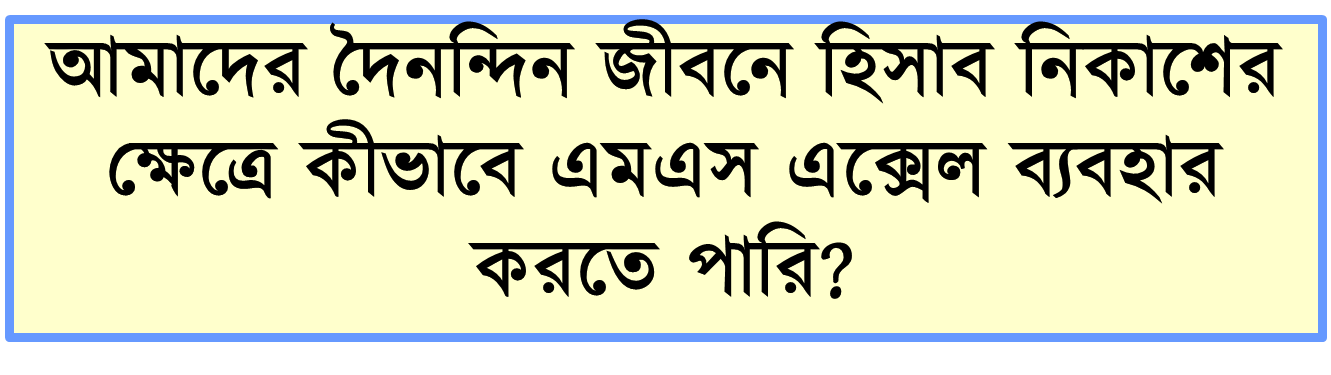 আবার দেখা হবে
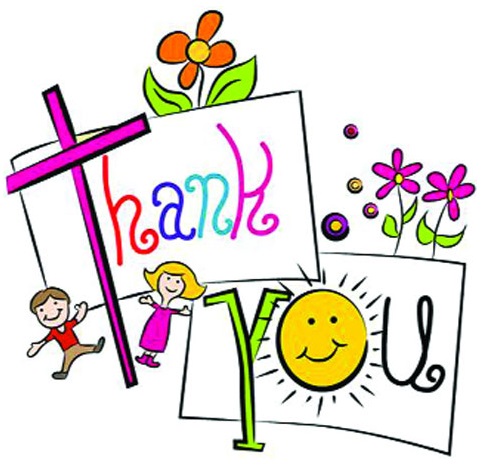 পরবর্তী
ক্লাসে।
আ  ল্লা  হ    হা  ফে  জ